Инновационный проект
«РАЗВИТИЕ ИНЖЕНЕРНОГО
ОБРАЗОВАНИЯ В ГИМНАЗИИ»
сентябрь 2021- август 2023г.
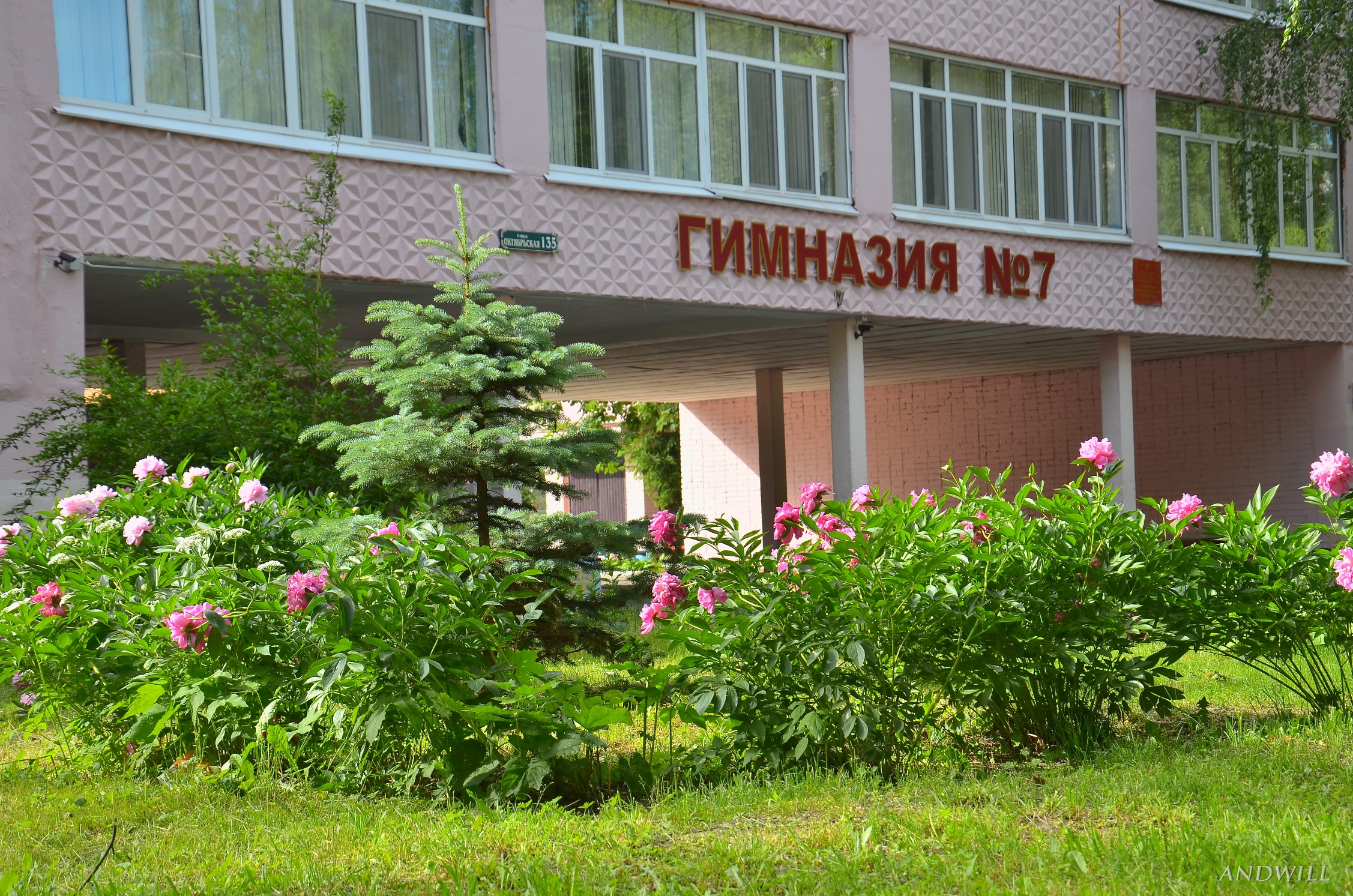 МБОУ «Гимназия №7 имени Героя России С.В. Василева» г. Брянска
Цель программы: создание в МБОУ «Гимназия №7 имени Героя России С.В. Василева» г. Брянска совместно с партнерами гимназии (предприятиями, ВУЗами, СУЗами) системы инженерно-технического образования, которая обеспечит повышение престижности инженерных специальностей и создаст условия осознанного выбора выпускниками профессиональной деятельности.
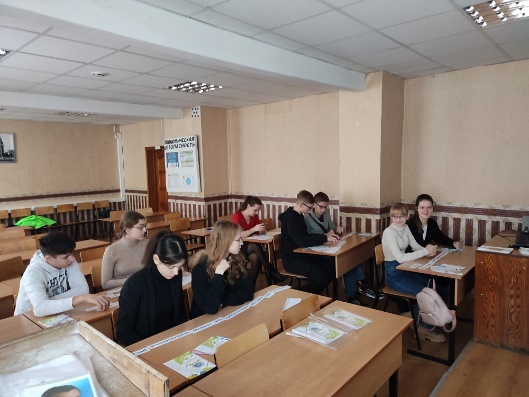 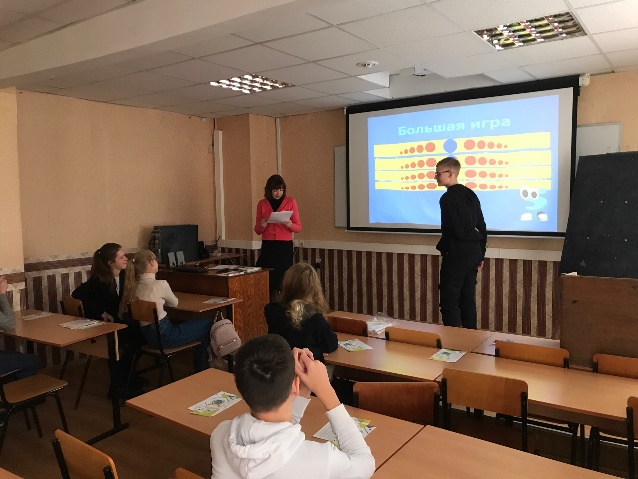 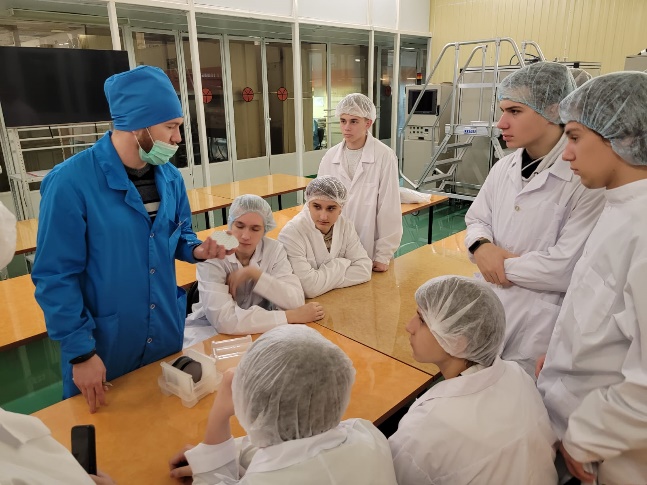 Достижения гимназии за истекший период
Грамота и памятная медаль Президента Российской Федерации «За бескорыстный вклад в организацию Общероссийской акции взаимопомощи «Мы вместе»»
Гимназия внесена в Федеральный реестр Всероссийской книги почета за активное участие в социально-экономическом развитии региона за 2021 год.
Диплом организатора и участника 
Одиннадцатой Всероссийской Школьной Недели 
высоких технологий и технопредпринимательства
Участие во «Всероссийском смотре-конкурсе 
образовательных организаций «ШКОЛА ГОДА- 2023»» 
(школа инноваций))
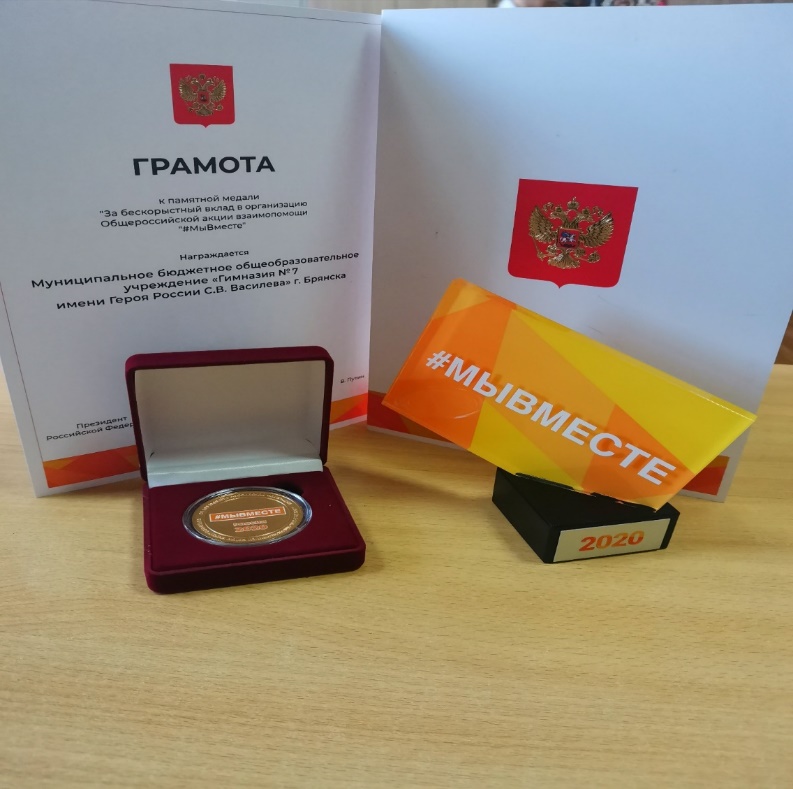 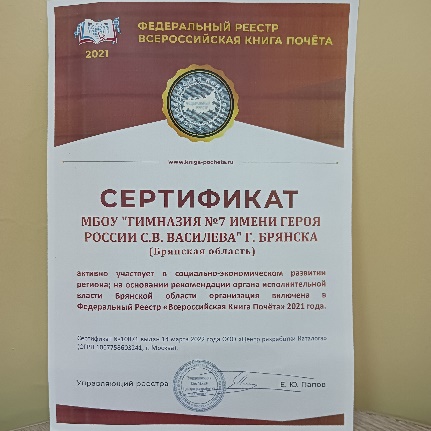 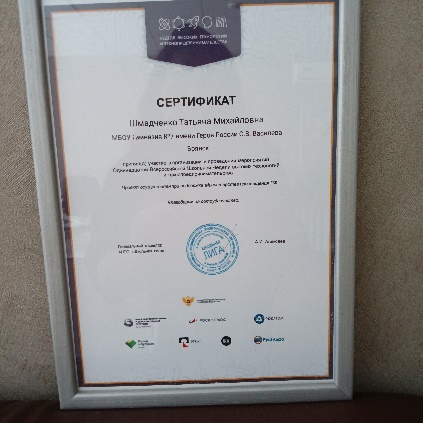 Достижения гимназии за истекший период (учителя)
2020-2021 учебный год
 
1. Грант Президента РФ – Петроченко В.И.
2. Лауреат Второго Чемпионата России по педагогическому мастерству – Петроченко В.И.
3. Лауреат Федерального информационного интернет-портала «Доска почета тружеников России» - Петроченко В.И.
4. Победитель муниципального этапа Всероссийского конкурса «Учитель года- 2021» - Стеценко Ю.В.
5. Лауреат международного конкурса педагогического мастерства «Учитель года – 2021» - Ломакина Н.Г.
 

2021-2022 учебный год
 
1.Победители конкурса лучших учителей муниципальных учреждений г. Брянска:
Стеценко Ю.В.
Евсеенко О.Н.
2.Победители конкурса лучших педагогических работников, осуществляющих педагогическую деятельность в ЦТО:
Левочкина Г.В.
Петроченко Н.А.
3. Призер Международной научно-практической конференции «Первые шаги в науку» (педагогическая секция) – Соболева О.А.
4. Победители Всероссийской метапредметной олимпиады «Команда большой страны» - Акимова Т.А., Стеценко Ю.В., Пастухова С.В.,
 Иванушкина Н.Н., Ивченкова С.А.
5. Финалист Всероссийского конкурса «РеПост! junior» видеороликов о современном производстве микроэлектроники на АО «Группа Кремний Эл»  - Акимова Т.А.
Инновационные площадки
Региональная площадка МФТИ по программе «Код будущего. Программирование на Python». 
Региональная площадка «Всероссийской конференции и олимпиады «Старт в инновации» (Фонд развития физтех-школ, физтех-лицей им.П.Л.Капицы)
Региональная площадка «Школьная лига. РОСНАНО»
Региональная площадка для выездных олимпиад МИЭТ.
Партнеры открытого IT чемпионата «Хакатон» 
Центр технического образования Советского района г.Брянска
Первый Московский государственный медицинский университет им. 
     И. М. Сеченова
Содержание деятельности гимназии по реализации инновационного проекта
Содержание деятельности гимназии по реализации инновационного проекта
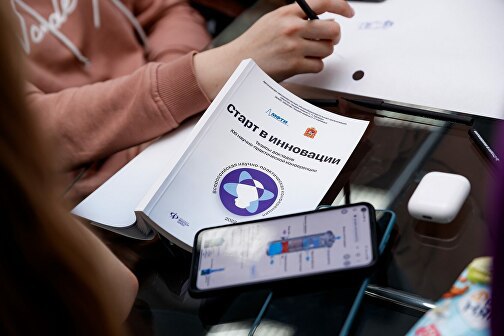 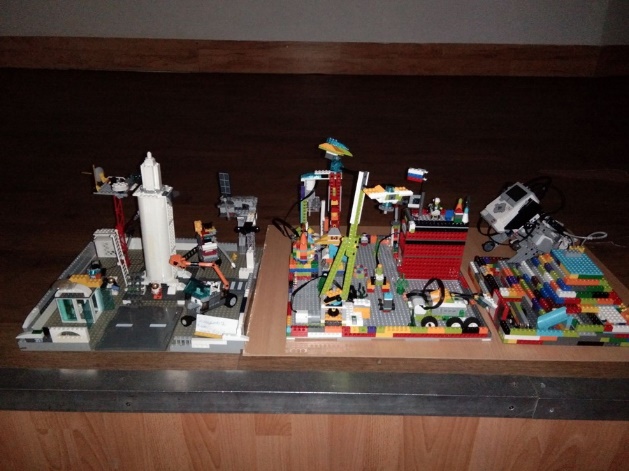 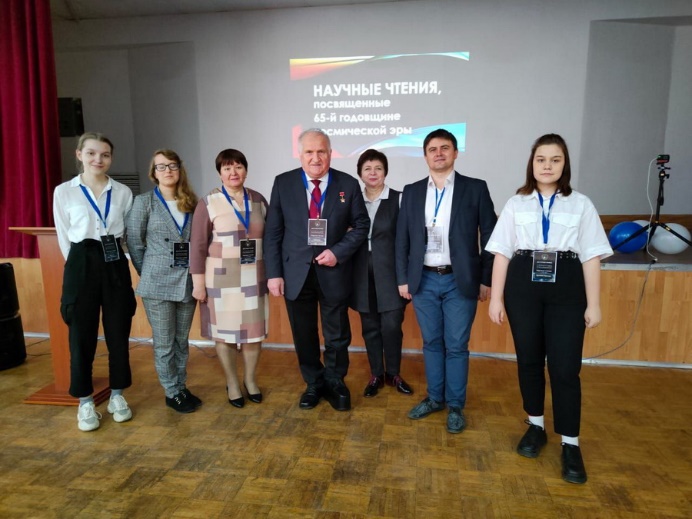 Содержание деятельности гимназии по реализации инновационного проекта
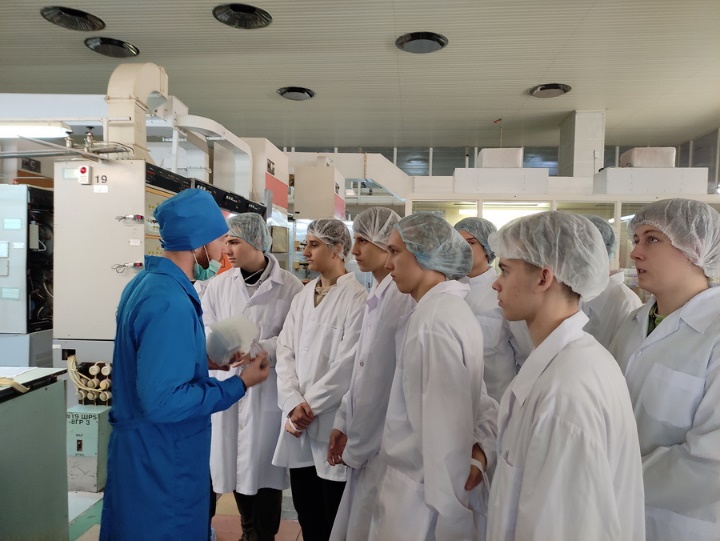 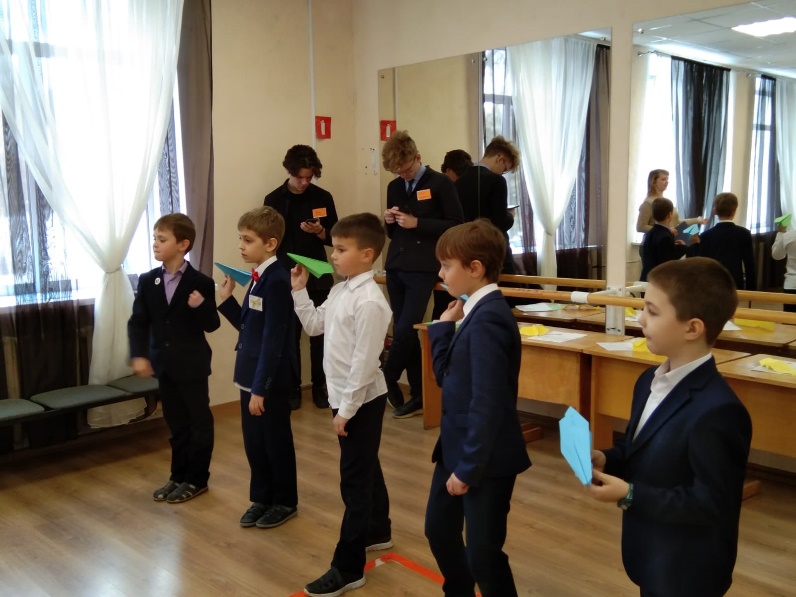 Содержание деятельности гимназии по реализации инновационного проекта
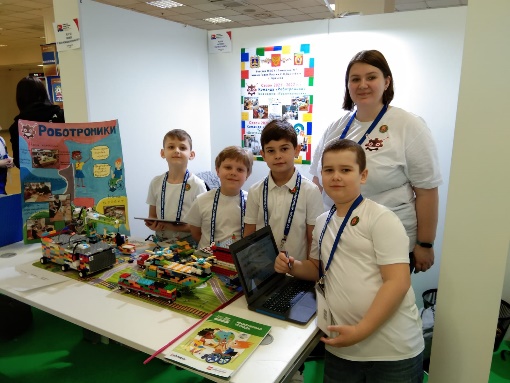 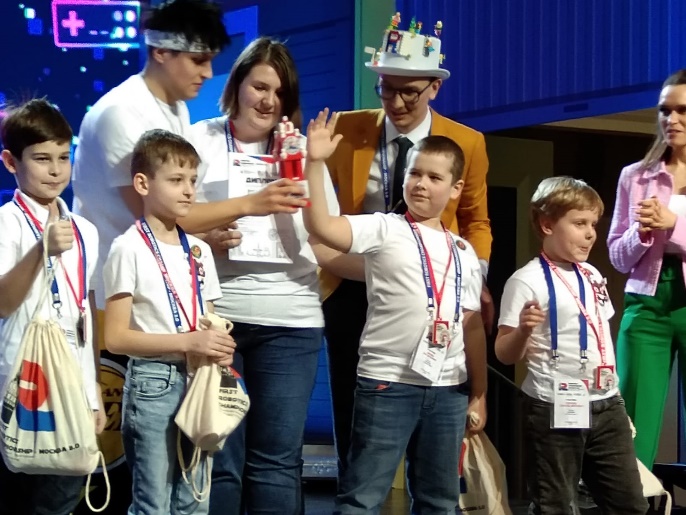 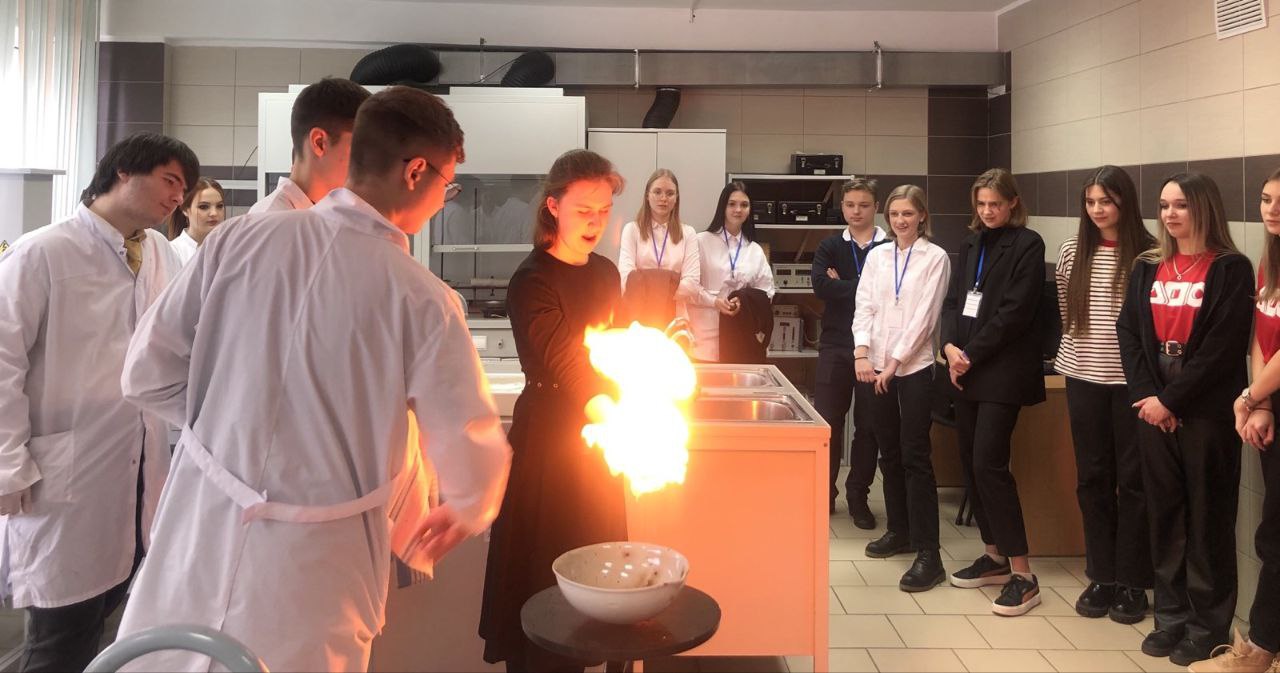 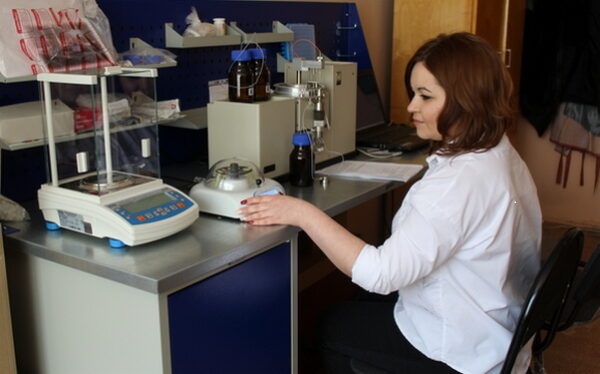 Содержание деятельности гимназии по реализации инновационного проекта
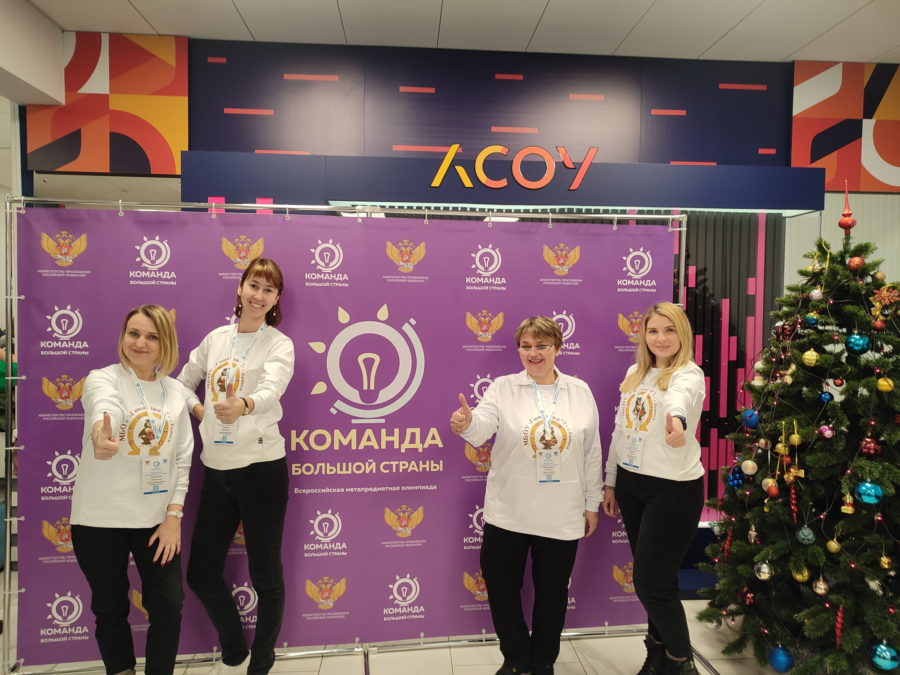 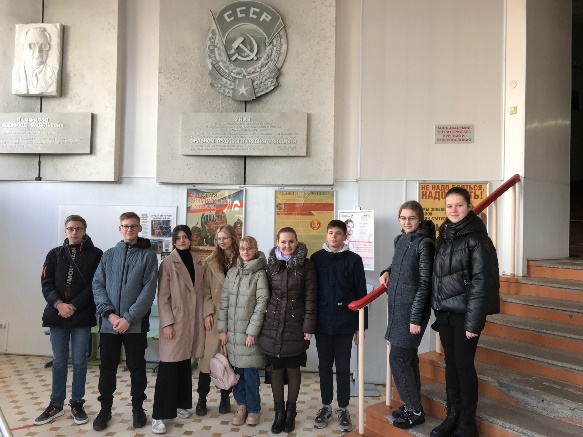 Содержание деятельности гимназии по реализации инновационного проекта
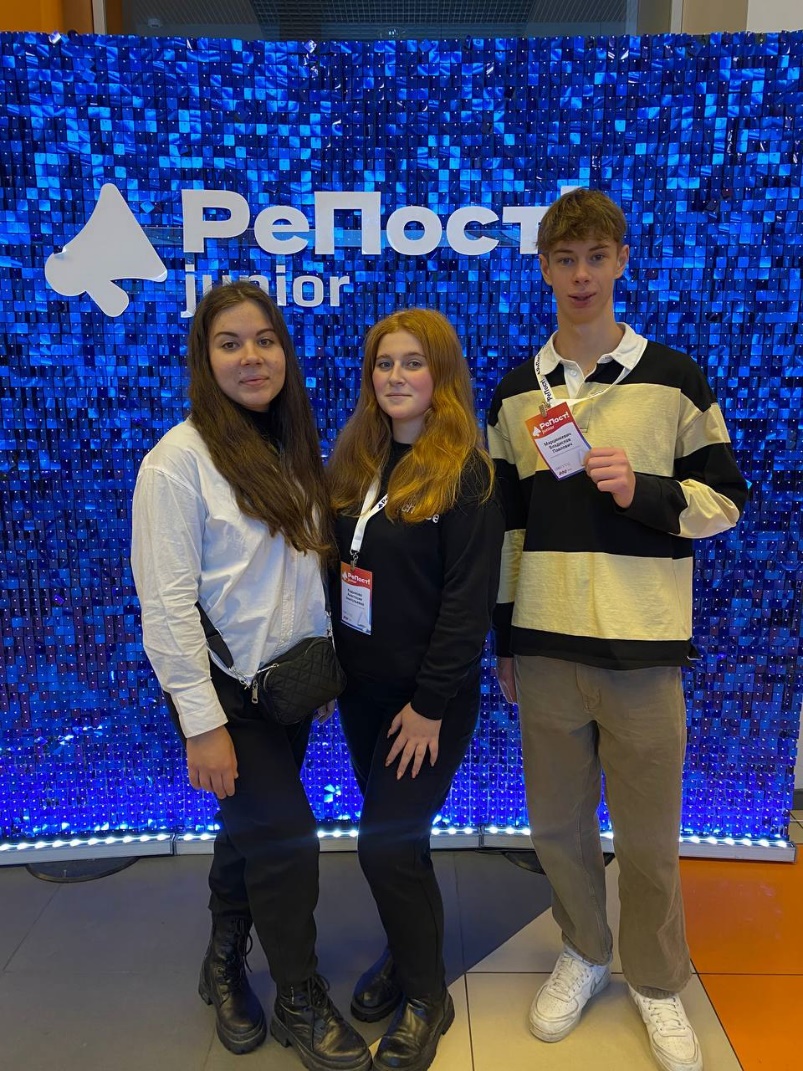 Содержание деятельности гимназии по реализации инновационного проекта
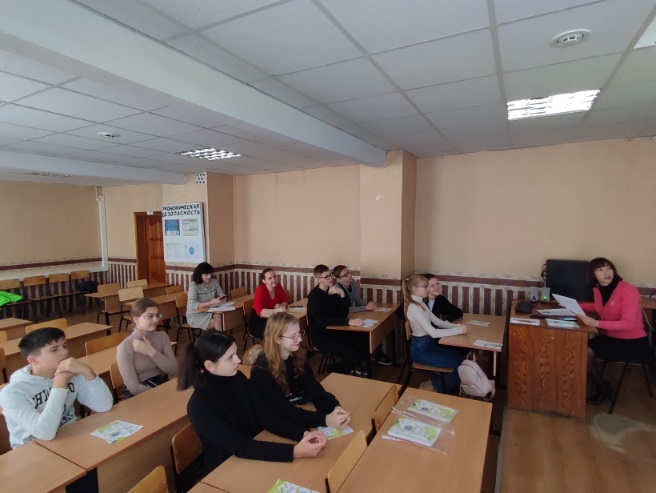 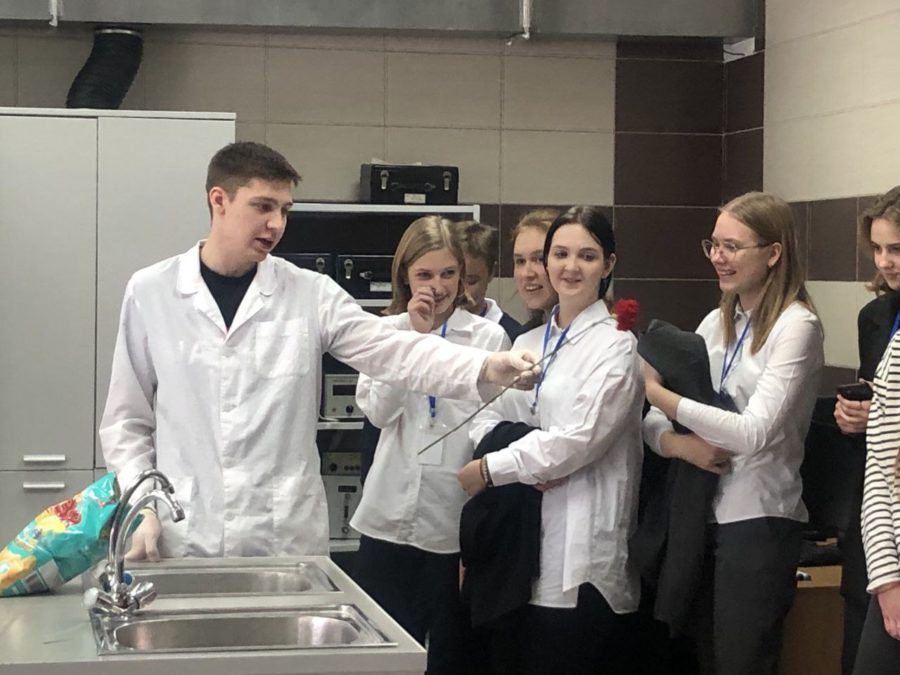 ЦЕНТР ТЕХНИЧЕСКОГО ОБРАЗОВАНИЯ
Количество учащихся центра в 2022-2023 учебном году составило 265 чел.

      На базе гимназии успешно работает центр технического образования. Количество учащихся центра в 2021-2022 учебном году составило 264 чел.
Количество выданных сертификатов  - 86 шт. 

Поступление учащихся ЦТО:
СПО (г.Брянск ) – 4 чел.
Ранхис (г.Брянск) – 1чел.
Кокино (г.Брянск) – 2 чел.
БГУ – 1 чел.
БГТУ – 35 чел. (42 %)
БГИТУ – 3 чел.
Поступление в ВУЗы г.Брянска – 51,8 %
СПАСИБО ЗА ВНИМАНИЕ